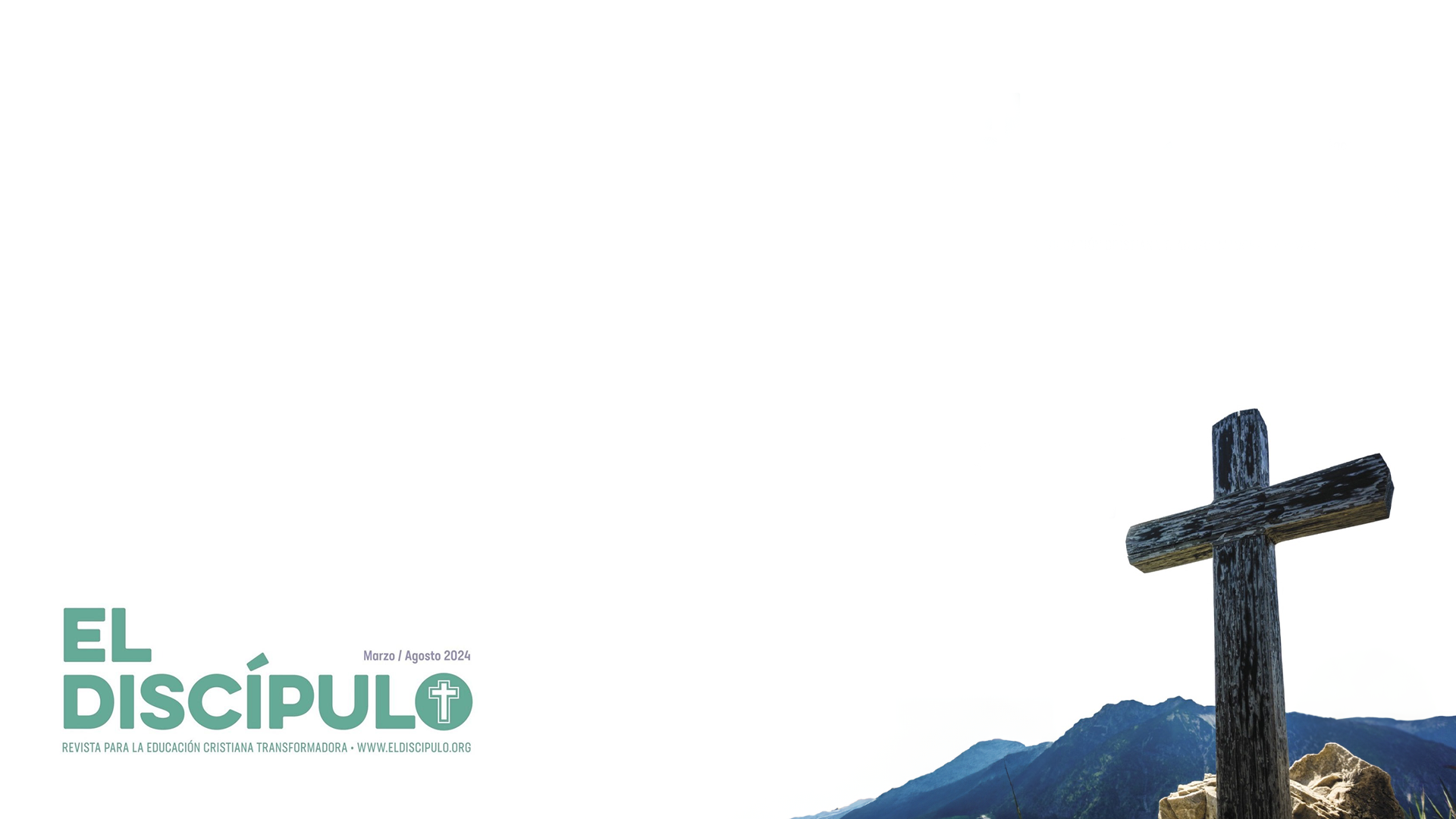 Lección 2Probar nuestra fe2 Corintios 13.5-11
«Examinaos a vosotros mismos, para ver si estáis en la fe; probaos a vosotros mismos».
2 Corintios 13.5a
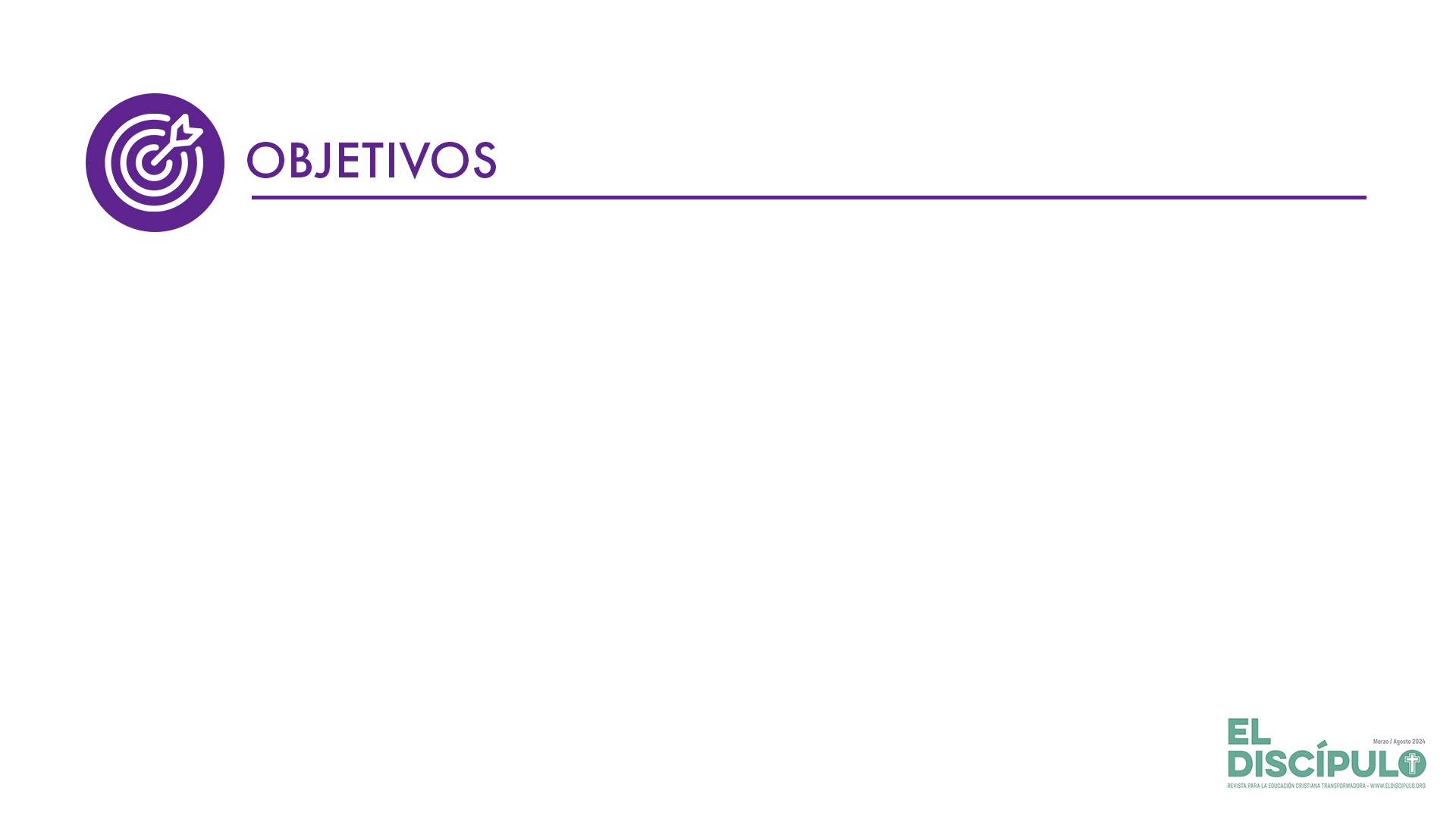 Reflexionar para llegar a un discernimiento de cómo están los fundamentos de nuestra fe en Jesucristo. 
Asumir una actitud de humildad que nos provea la apertura espiritual necesaria para recibir el consejo que nos fortalezca en la fe. 
Comprender que la fortaleza espiritual recibida de Jesucristo debe ser un instrumento para la edificación de la comunidad de fe.
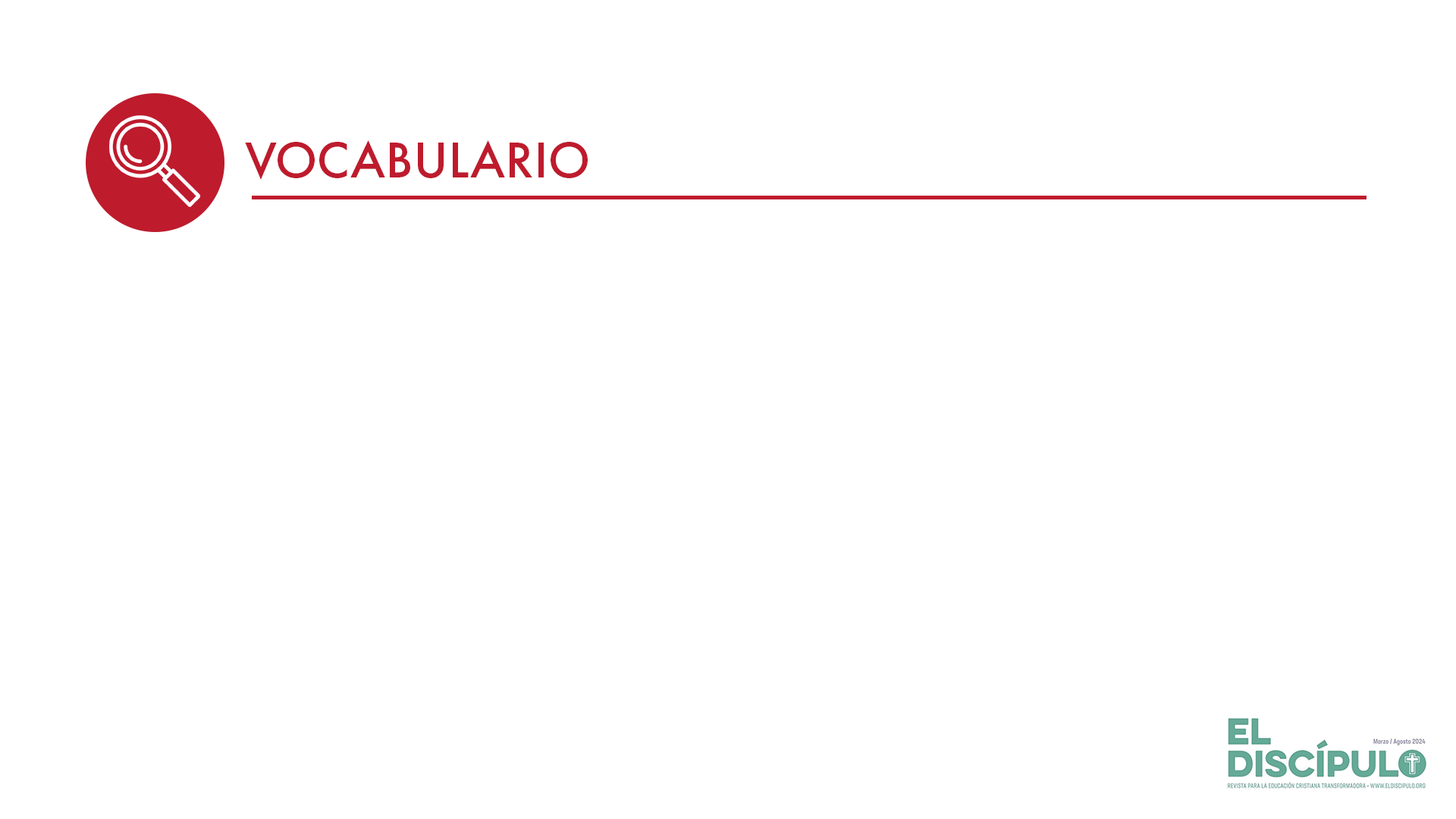 Examinarse: En el contexto del mensaje de Pablo a los corintios implica un responsable proceso de introspección, de búsqueda en la interioridad de la persona para entrar en conocimiento de su estado moral, emocional y espiritual. 

Perfección: En las palabras de Pablo no se refiere necesariamente a alguien que está exento de alguna falta. Más bien apunta a una situación de fortaleza espiritual que está en afinidad con la fe en Jesucristo.
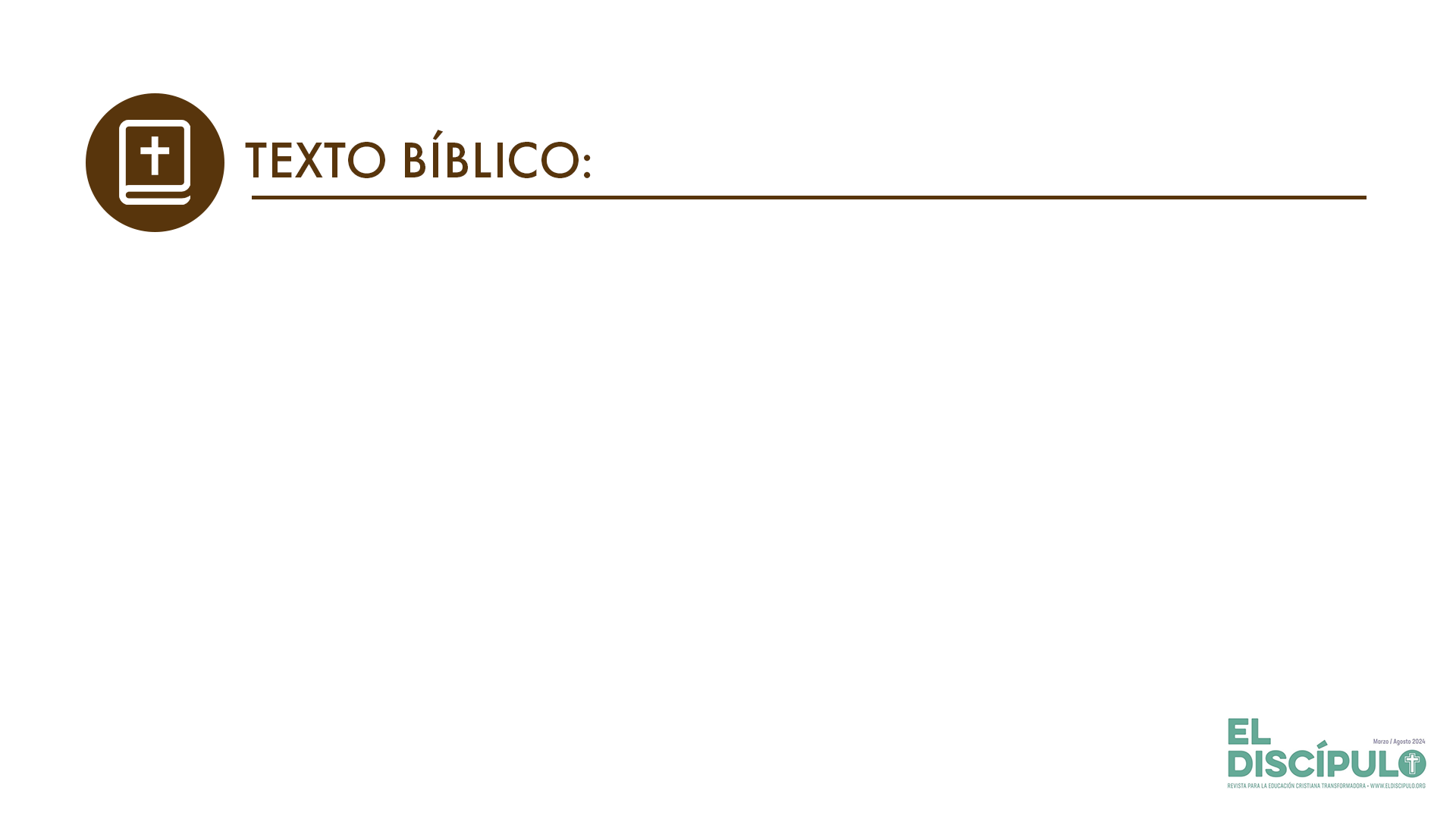 2 Corintios 13.5-11
VP

5 Examínense ustedes mismos, para ver si están firmes en la fe; pónganse a prueba. ¿No se dan cuenta de que Jesucristo está en ustedes? ¡A menos que hayan fracasado en la prueba! 

6 Confío, sin embargo, en que reconocerán que nosotros no hemos fracasado.
RVR

5 Examinaos a vosotros mismos, para ver si estáis en la fe; probaos a vosotros mismos. ¿O no os conocéis a vosotros mismos? ¿No sabéis que Jesucristo está en vosotros? ¡A menos que estéis reprobados! 

6 Espero que sabréis que nosotros no estamos reprobados.
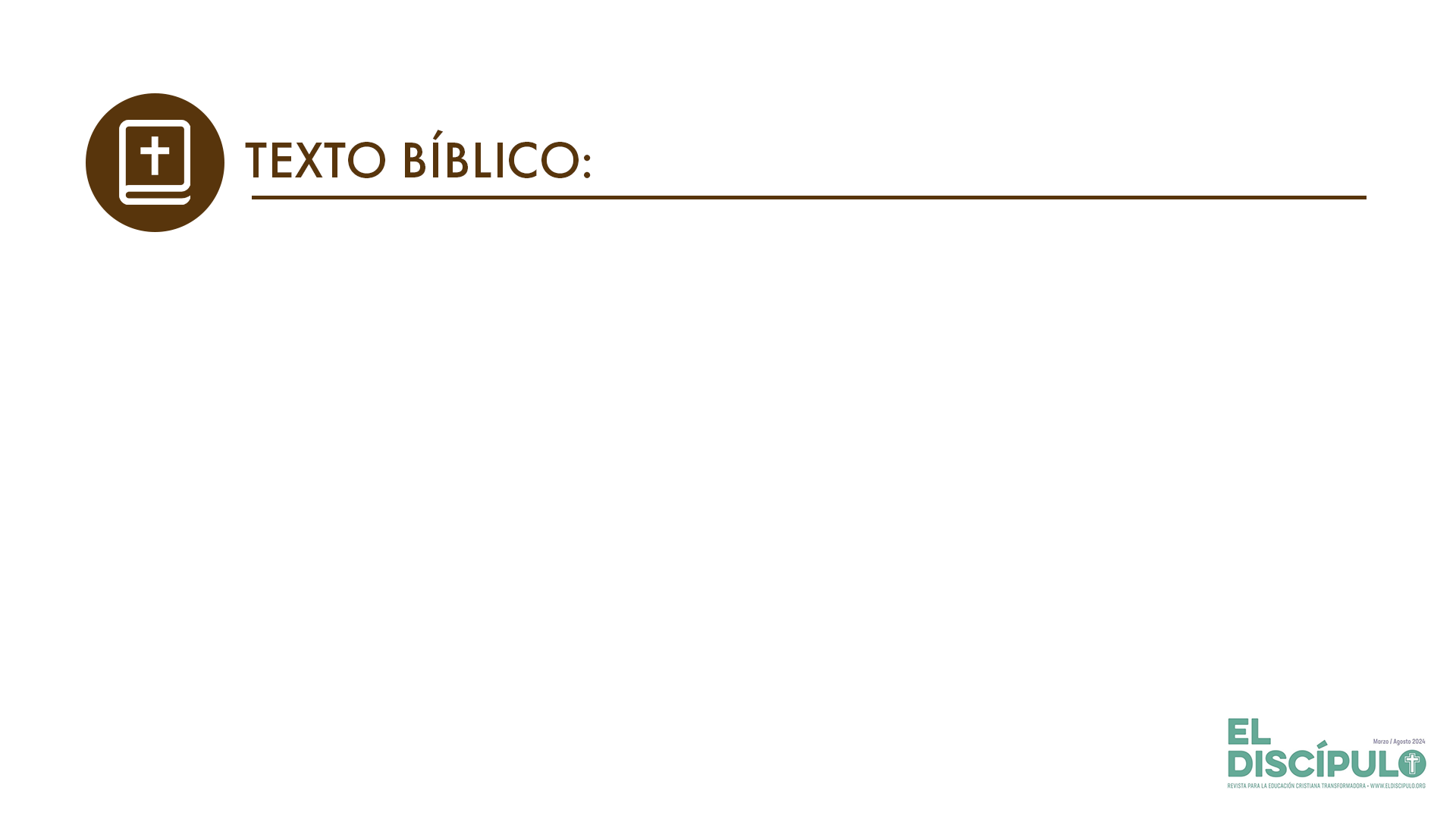 2 Corintios 13.5-11
VP

7 Y oramos a Dios para que ustedes no hagan nada malo; no para demostrar que nosotros hemos pasado la prueba, sino simplemente para que ustedes hagan lo bueno, aunque parezca que nosotros hemos fracasado. 

8 Porque no podemos hacer nada contra la verdad, sino solamente a favor de la verdad.
RVR

7 Y oramos a Dios que ninguna cosa mala hagáis; no para que nosotros aparezcamos aprobados, sino para que vosotros hagáis lo bueno, aunque nosotros seamos como reprobados, 

8 porque nada podemos contra la verdad, sino a favor de la verdad.
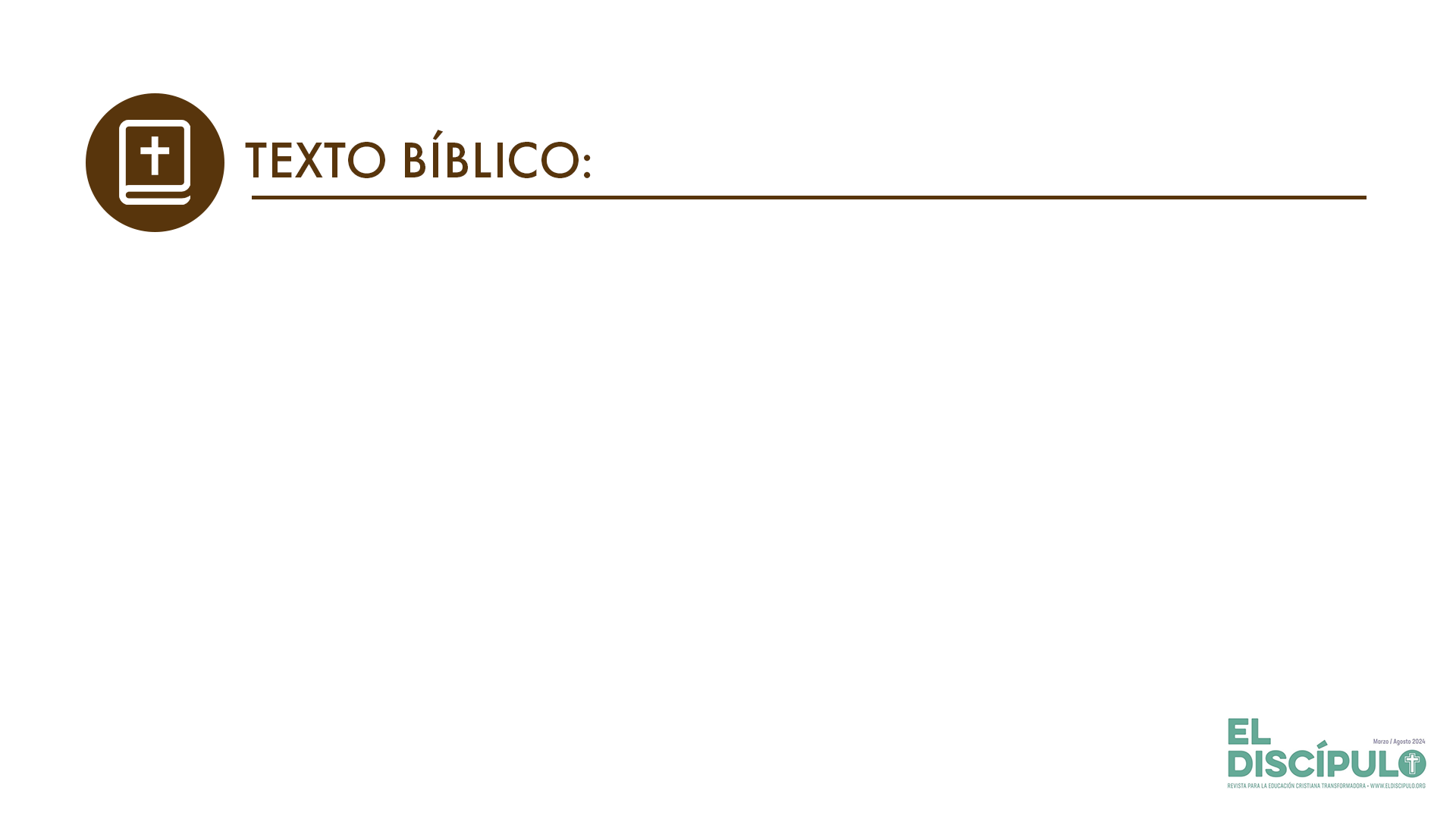 2 Corintios 13.5-11
VP

9 Por eso nos alegramos cuando somos débiles, con tal de que ustedes sean fuertes; y seguiremos orando para que lleguen a ser perfectos. 

10 Les escribo esta carta antes de ir a verlos, para que cuando vaya no tenga que ser tan duro en el uso de mi autoridad, la cual el Señor me dio, no para destruirlos, sino para edificación de la comunidad.
RVR

9 Por lo cual nos gozamos de que seamos nosotros débiles, y que vosotros estéis fuertes; y aun oramos por vuestra perfección. 

10 Por esto os escribo estando ausente, para no usar de severidad cuando esté presente, conforme a la autoridad que el Señor me ha dado para edificación, y no para destrucción.
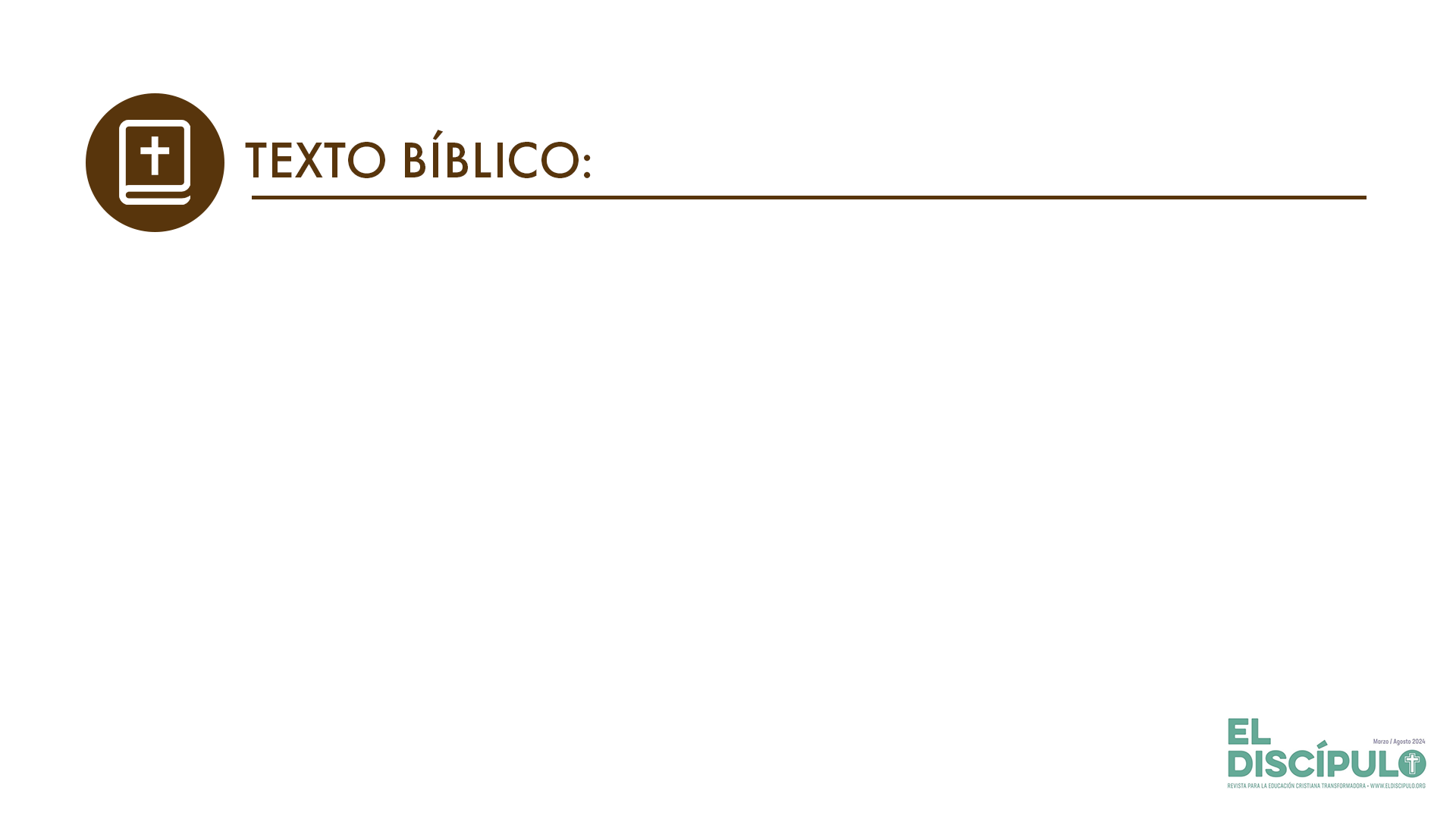 2 Corintios 13.5-11
VP

11 Para terminar, hermanos, deseo que vivan felices y que busquen la perfección en su vida. Anímense y vivan en armonía y paz; y el Dios de amor y de paz estará con ustedes.
RVR

11 Por lo demás, hermanos, tened gozo, perfeccionaos, consolaos, sed de un mismo sentir y vivid en paz; y el Dios de paz y de amor estará con vosotros.
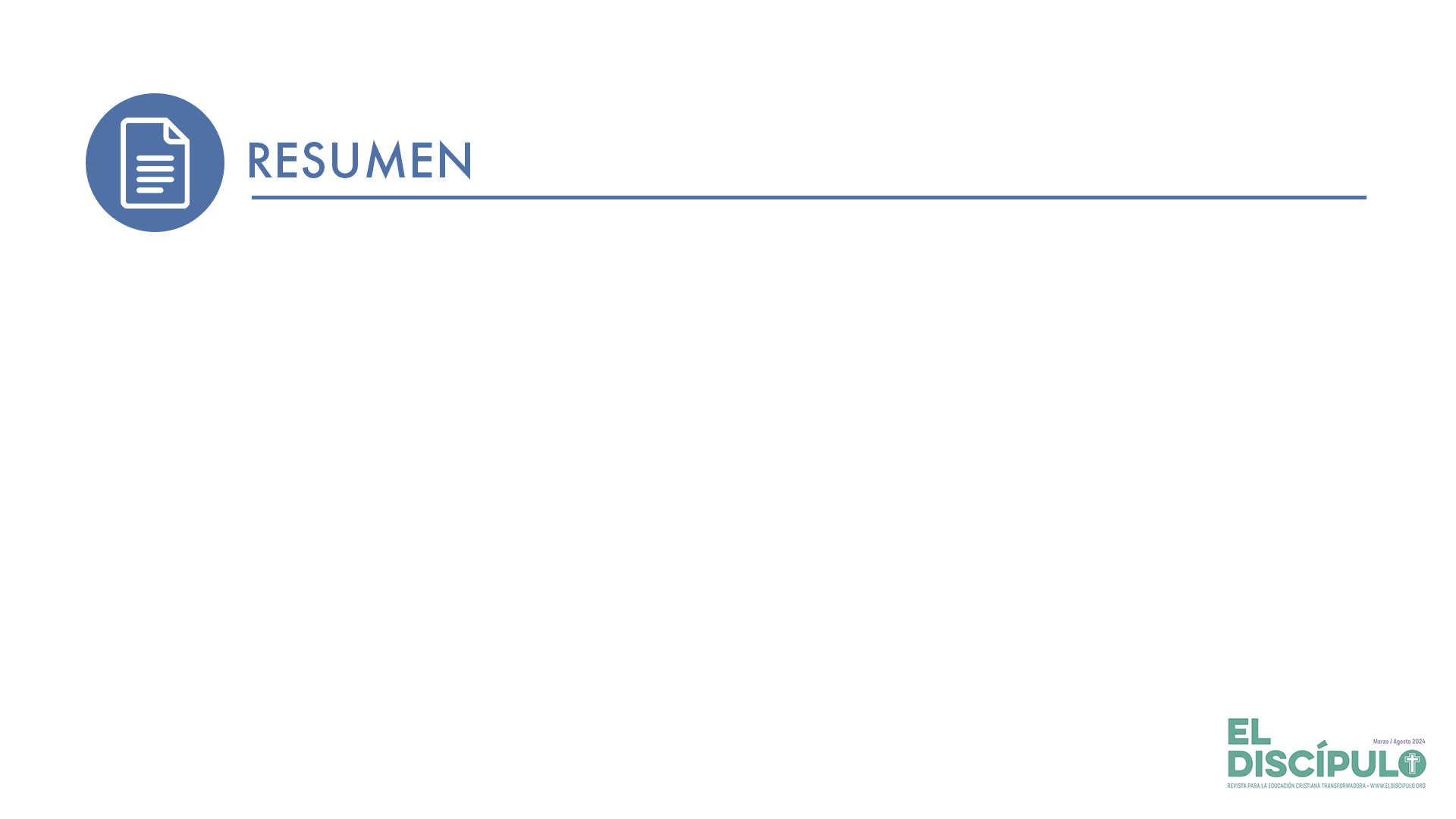 La invitación que Pablo hizo a los corintios para examinarse tiene relevancia, no solamente para aquel momento, sino también para nuestra cotidianidad en diversos órdenes. 
La tendencia a pensar, opinar y actuar desde puntos de partida que no toman en cuenta nuestra propia realidad como personas se ha convertido en un peligroso ejercicio de convivencia familiar, social y religiosa.
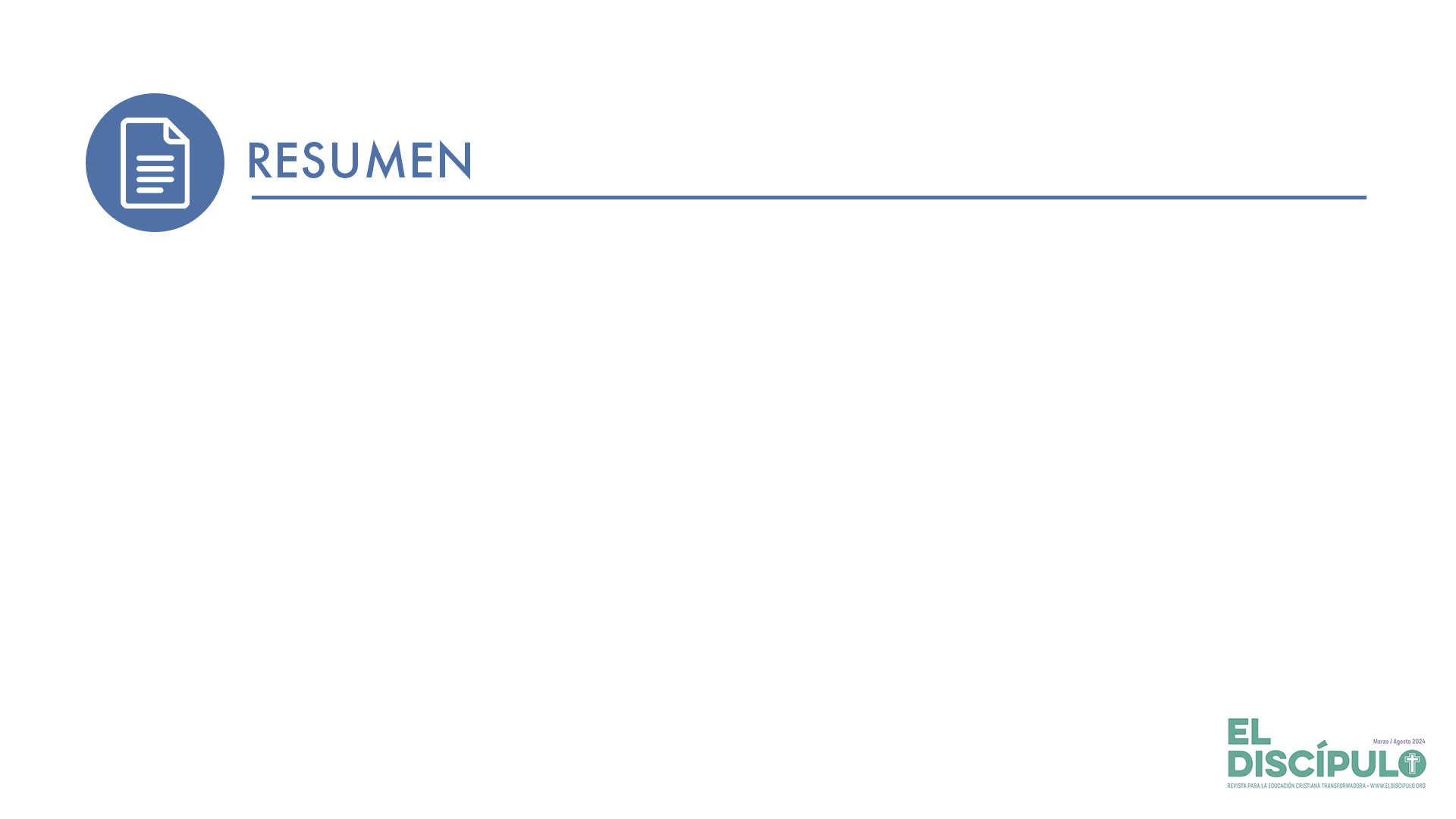 Los conflictos al interior de la iglesia, en todos sus niveles, han sido en diversas ocasiones el resultado de iniciativas, cuestionamientos y alianzas desde puntos de partida distanciados de la propia realidad espiritual de sus proponentes. 
En el centro de la argumentación paulina está el planteamiento de la verdad como pivote fundamental para la conducta y la convivencia en la comunidad de fe.
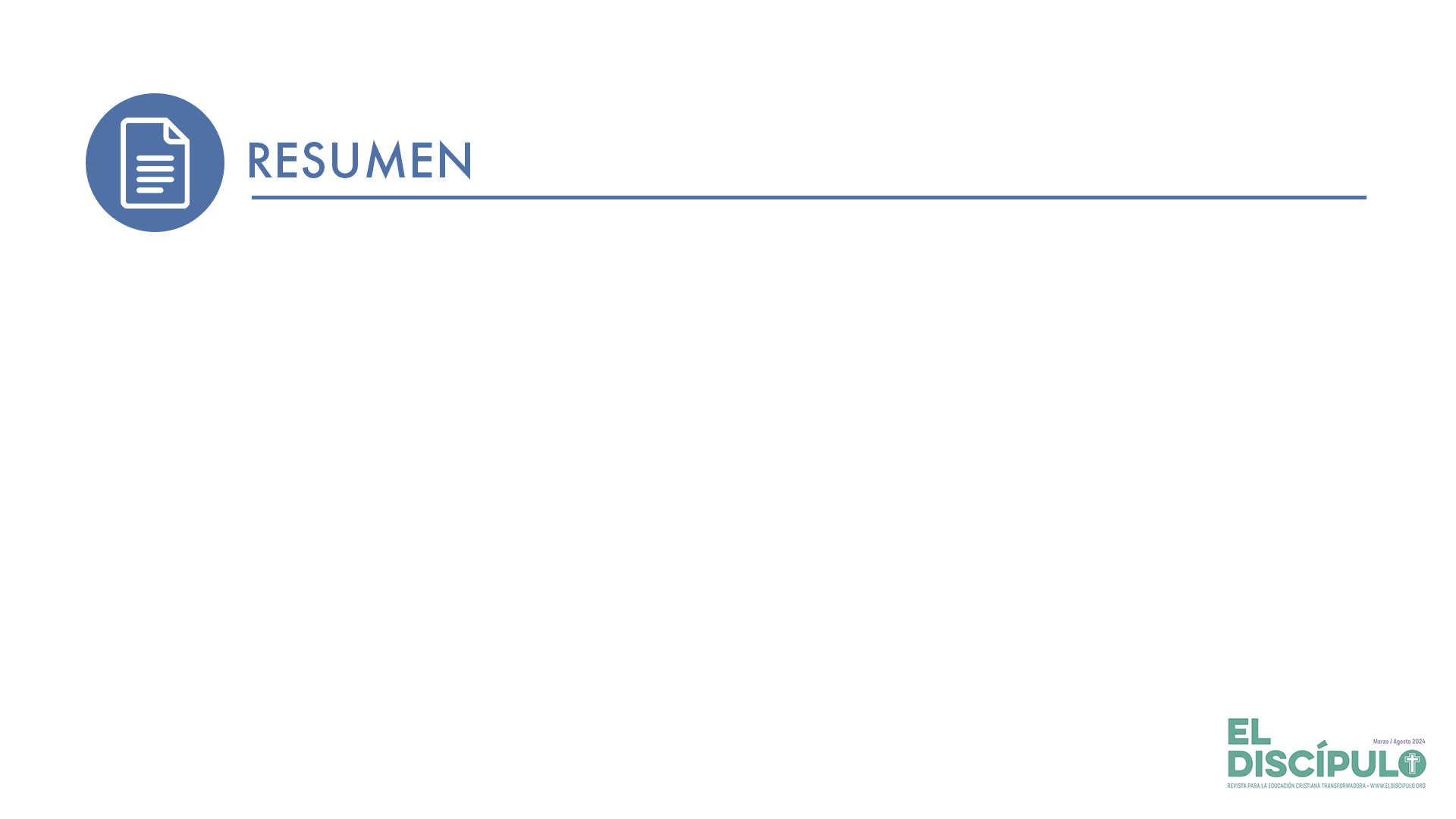 Pablo invita a los corintios a una fortaleza que se fundamenta en una conducta correcta que elimine la posibilidad de confrontamientos dolorosos. 
Respeto, compasión, sensibilidad, son atributos que potencian los fundamentos de la fe en Jesucristo para responder como líder.
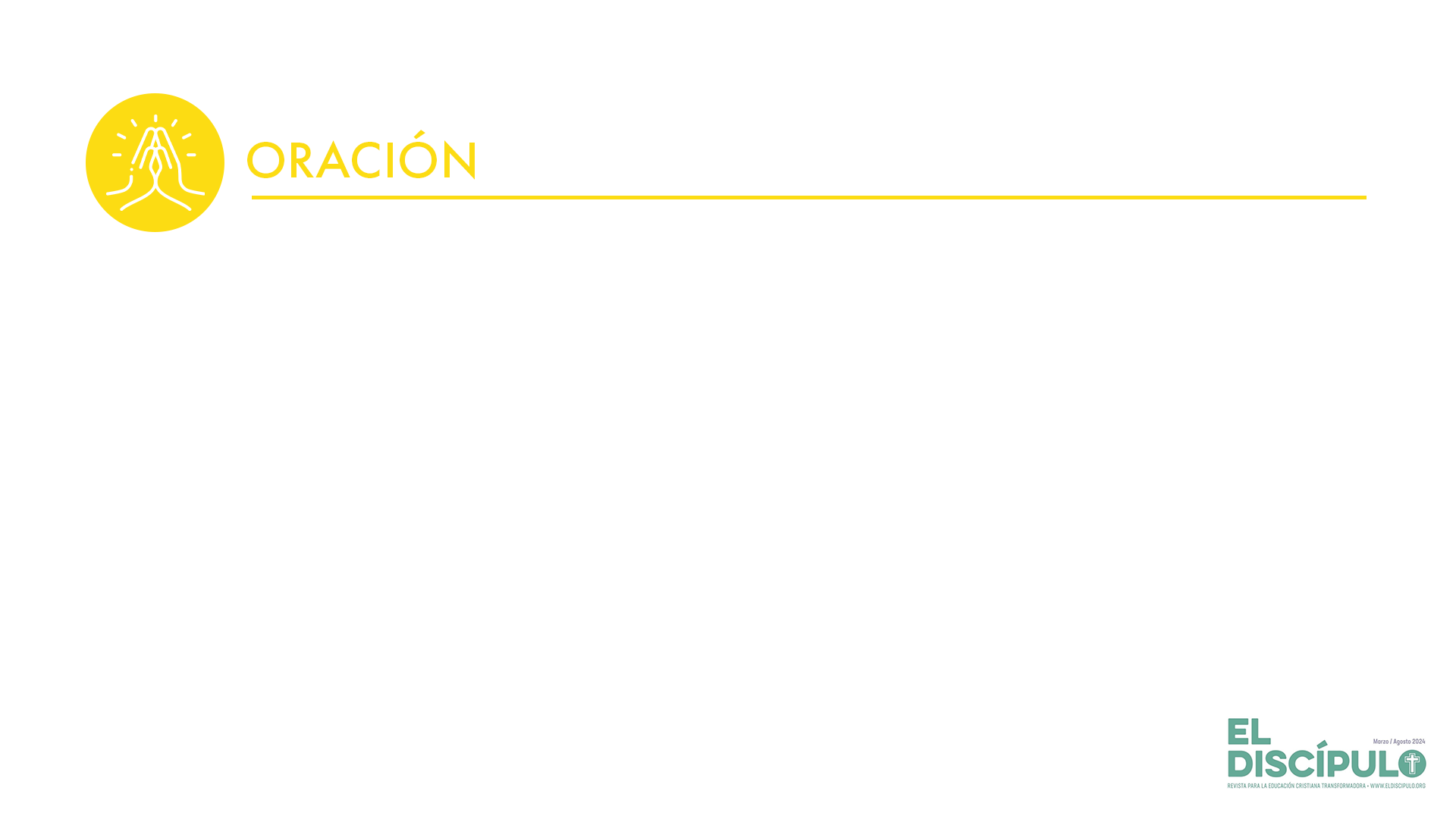 Señor y Dios, que conoces toda nuestra interioridad, acompáñanos con la asistencia de tu Espíritu en el ejercicio de examinarnos. Ayúdanos a descubrir cuales son los puntos de partida que están trastocados en nuestro entendimiento y espiritualidad para no caer en conductas y juicios errados. Concédenos la humildad para reconocer la autoridad de aquellos que nos guían y aconsejan para nuestro crecimiento espiritual. Te lo pedimos en el nombre de Jesucristo. Amén.